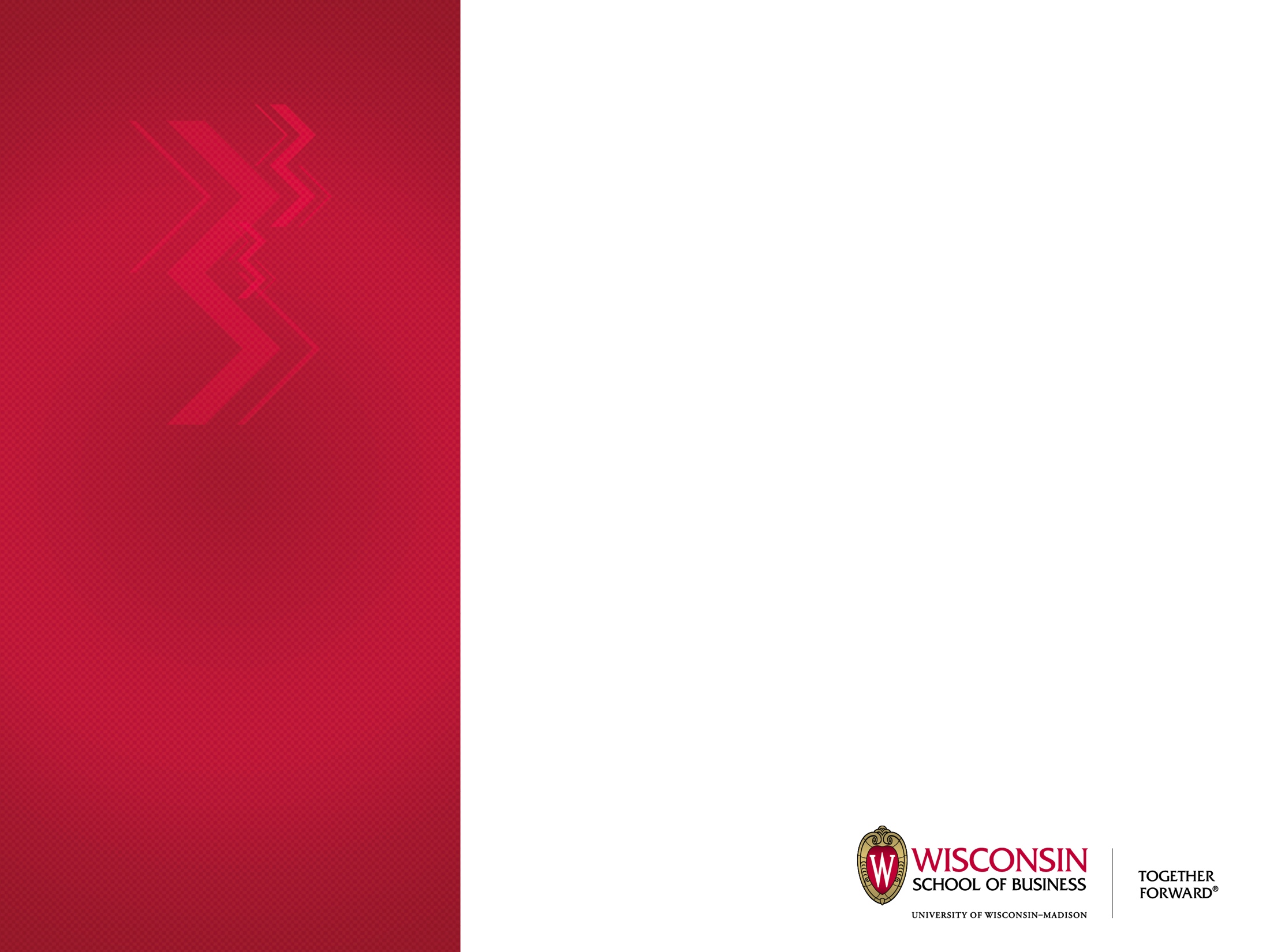 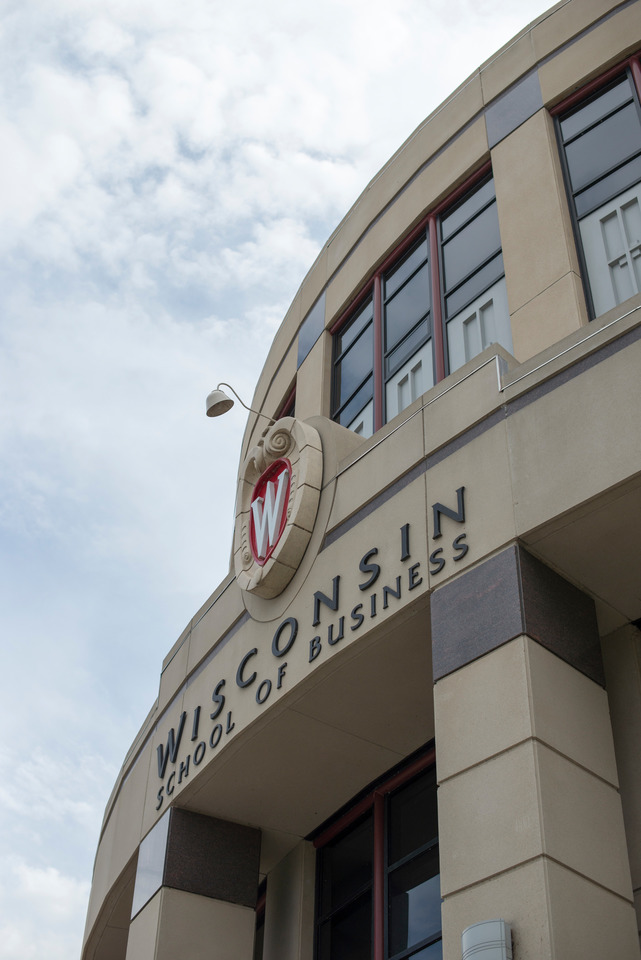 Keeping It Real: A Business Writing Refresher

Bess Malson-Huddle
Frances Laskey

MBA Pre-Orientation Training 2020
Introduction
Title and Content
Why Do You Need This Refresher?
 You’re back in school
 You’ll revert to writing in an academic style
 We don’t want you to do that!
Who Are “We”?
The FTMBA program and your communication coaches, Bess Malson-Huddle and Frances Laskey
2
[Speaker Notes: As you return to the academic community, you may be tempted to go back to an academic writing style. Academic style tends to be dense, wordy, and highly formal. It also tends to be over-explanatory and to provide every possible piece of evidence. 
As you hone your business skills, we want you to continue to work on your business communication skills. Use the business style you have been developing in the workplace and take this opportunity to take your writing from strong to fantastic.

Who Are “We”?: The MBA program, including your professors, as well as your communication coaches. And we would add, your future employers and colleagues!
If you’d like more information about Bess and Frances, we’ve included brief bios on the last slide of this deck.]
Agenda
Title and Content
3
What is Business Style?
Title and Content
Business people are busy, so business style:
Communicates only necessary information
Is pared down to essentials 
Uses plain language 
Is optimized for ease and speed of understanding
This presentation focuses on 3 basic aspects of business style:
Organization     Diction     Concision
4
[Speaker Notes: Bess talked a little about what “academic” style is. Before talking about business style, I’d like to compare the purposes of academic vs business communication.
The purpose of academic writing is to prove to someone (an instructor usually) that you have learned something—but that is something your audience (instructor) already knows. ​
​The purpose of business writing/communication is to inform others about things they don't already know. Business style is based on the premise that… business people are busy]
A Quick Word about Drafting and Revising
[Speaker Notes: Everything we'll say about organization, diction, and concision assumes—and will be most effective with—a two-step (at least) drafting and revising process, so we’ll start by talking briefly about that process.​]
Why Draft Then Revise?
[Speaker Notes: Bess and Frances both do freelance editing work, and our experience is that no matter how careful a writer is, their first draft can always be improved. And if the communication—email, report, presentation, etc.—is important enough to make, it’s worth taking the time to make it the best it can be.
Drafting lets you focus on ideas without being distracted by grammar, word choice, sentence structure, etc. The quality of your ideas is what will make you look smart, so prioritize ideas—content—before style
Revising lets you focus on communicating those smart ideas clearly​
Revising also helps you find gaps in substance, or even errors of fact, as well as tone, style, grammar, and punctuation issues.]
Tips on Drafting
[Speaker Notes: Write quickly: the essence of drafting is to get the ideas out of your head and onto the page. Trying to write a perfect first draft will slow you down, and some of those ideas might not make it out.​
Making revising a habit will help you meet deadlines, since it forces you to draft sooner​. 
Drafting—the process of articulating your thoughts—is also a process of discovery. You can think about what you want to say for a long time. But it isn’t until you start writing it down that you’ll really start thinking it through. This can generate new insights, or show you which ideas don’t work..
Keep in mind WHY you are writing—your purpose—and WHAT you are trying to communicate​
You don't have to write in paragraphs or even complete sentences if doing something more skeletal will help you get your ideas down​
Be sure to leave yourself notes in the text (or using the Comment feature) about any further research you need, quotes/sources to add, anything that you want to come back to. Drafting is generative and new ideas will probably occur in the process.. Don’t worry if it looks a little funky—it’s a draft, it isn't written in stone, and those notes will come out later.​]
Tips on Revising
[Speaker Notes: We'll say this several times. The quick and dirty way to edit anything is to read it out loud (or have someone read it to you). Your ear and tongue will pick up problems that your eye won't see. Grammar, missing/incorrect words, typos, etc.​
Fix the easy stuff first: give yourself a sense of accomplishment​ and the strength to fix the tougher problems.
Some problems can be fixed with a comma, for instance, or adding (or deleting!) a word. But if an easy fix doesn't work, don't waste more time. Just re-write the sentence/paragraph. The quickest way is to ask yourself "What am I trying to say here?" And write down the answer.​
Be as objective as you can about your own writing, and be prepared to delete unneeded material—even if it’s beautifully written—and re-write parts that don’t work]
Organization 
prioritizes the audience’s time by providing a clear and easy-to-read structure
[Speaker Notes: After you have a solid first draft, you can begin organize your content using headings and document designed to make your writing easy to read or skim. People really appreciate good organization and it’s crucial to the success of any business document. It creates a strong sense of professionalism and helps to persuade your audience.]
Get right to the point
Front-load each message
Make your main 
point first
Descriptive subject lines & titles help your reader decide when to read your message and find it later.
Put your purpose & summaries of the problem/issue, recommendations, & findings in paragraph #1.
[Speaker Notes: People at work are busy, and they don’t want to to guess what your message/report is about. It’s not a novel with a surprise twist! 
When you use a detailed subject line or title, you help your reader prioritize your message. If it’s about the meeting tomorrow, they want to read it right away, and a good subject line will give them that information. 
A detailed subject also helps readers find your message later if they search their email. 
In business writing, always begin with the purpose and state the problem or issue as succinctly as possible. If you have conclusions or recommendations, summarize them right away and provide more details later. This shows the reader that your message contains valuable information and solves problems. It also allows the reader to pay attention to the rest of the document rather than trying to guess where you are going with it.]
SUPPORT THE MAIN POINT
11
[Speaker Notes: Every part of your document should support the main point. Think carefully about what evidence will persuade your audience most before you begin editing the content. 
For emails you want to edit ruthlessly. 
For reports, you want to remove or place items in the appendix if they are not essential for persuasion. 
When trying to persuade someone in academia, we tend to include every shred of evidence. In business, an information dump makes readers grumpy. Your point can get lost and your reader may give up if you don’t select the most important evidence. Selecting only the best evidence is key. 
Make sure that the reader clearly understands how your evidence or analysis supports your purpose.]
CREATE VISIBLE STRUCTURE
12
[Speaker Notes: At the business school, your colleagues and professors will appreciate carefully labeled, structured, and organized documents. 
To create impressive, skimmable emails and documents, you must use headings and subheadings to label each section. We recommend this even for emails that include several key pieces of information. 
Headings and subheadings should have a clear structure/hierarchy that you create by using larger fonts, bold, and italics. 
Bulleted or numbered lists highlight important information – we particularly recommend using them for action items and recommendations. 
All items in bulleted or numbered lists should be grammatically parallel – for example, all the bullets on this slide begin with a verb. This makes it easy to read, because our brains seek patterns. 
At the end of longer documents, help your audience by summarizing the main points. To you it can feel repetitive, but for your audience it provides a helpful structure.]
Diction 
is the art of choosing the right words and language to convey your message
Causes of Diction Issues
[Speaker Notes: Failure to assess audience: you use different words and overall language when you are addressing a board of directors than when addressing a project team, for example.
Trying to impress with “sophisticated” language makes you sound pretentious and – well, like you are trying to impress by using big words.
Some jargon—technical terms, for instance—may be appropriate; but much jargon, especially the dreaded “business-speak,” is empty words that get in the way of meaning
Trying to be very formal frequently results in stiff, stilted language (and big words and jargon…). Being overly informal—for instance, using “Hey” as an email greeting to the VP of Marketing, unless she is a close friend, can cause a tone problem, at best, and offense, at worst..]
Types Of Diction Problems
[Speaker Notes: Misused/incorrect words: this can happen for a lot of reasons, such as using unfamiliar words (and using them wrong), autocorrect, using the wrong homophone (cite/site), and simply not paying attention—a recent example was a picture on the Internet where a sign about coronavirus had the word “carnivorous” instead.
Fancy words: these often take the form of a plain word with a suffix added on to make it longer/fancier: “analysization” instead of “analysis.” A popular one is  “utilize” or “utilization” instead of plain old “use” (which works as both a verb, in place of utilize, and a noun, in place of utilization).
Jargon—in particular, corporate business-speak such as. to quote a Dilbert comic strip, “I want to dialogue with you about untilizing resources” instead of “Let’s talk about what you need.” This category also includes text-speak: no LOL, OMG, IMHO, etc. (unless you are actually texting).​
Idioms are very often culture-specific and may not be understood by people from different cultures/linguistic backgrounds—and in a global business environment you are likely to be communicating with people from different linguistic backgrounds. Idiomatic expressions also might not be used correctly, which makes them even more confusing. So say what you mean directly: “We expect this product to be a success,” not “This product will be a grand slam.”​ Or “We need to do this before our competition does,” not “The early bird gets the worm.”
Hyperbole is over-amped, exaggerated language: It was INCREDIBLY helpful. It made a MASSIVE difference. EVERYBODY LOVES/HATES it. Calm down and avoid extremes/hyperbole.]
Avoid Diction Issues By
Title and Content
16
[Speaker Notes: Using a thesaurus to find a different, unusual, sophisticated, etc. word often ends badly—the word doesn’t mean what you think it means, or it sounds pretentious—adding syllables without adding meaning. Try to use plain, everyday language except when industry-specific technical terms are needed (and make sure they are needed before using them!).
Long, complex sentences can cause you to effectively write yourself into a corner, and then you often end up with bizarre word choices—turning nouns into verbs, adjectives, adverbs, or vice versa—as well as grammatical issues. Keep it simple!​
Saying what you mean = making sure the words you use mean what you intend them to mean​
Again, you'll hear diction problems (tone, missing/incorrect words, etc.). As an example of tone, when reading aloud an email to your boss, you might discover that you sound bossy—even if you were writing very carefully. Pro tip: If you trip over a word while reading it aloud, it probably isn't part of your regular vocabulary. Try substituting the word you usually use, and you'll find it sounds better.​]
Concision 
is the art of providing the most information in the fewest words.
Causes of Writer’s bloat
[Speaker Notes: When we are drafting an important message or report, we all suffer from “writer’s bloat.” This often happens because when we begin writing, we don’t know exactly what we want to say yet. After you have a well-organized draft and you have thought about diction and tone, you can begin to work on style and making the message short and sweet. When you begin editing for concision, look for these common causes of ”writer’s bloat.” We think of this as the final stage of editing/revising, because it doesn’t make sense to work at this level of detail if the content is still in flux and major organizational and diction issues haven’t been ironed out. 
Introductory clauses and throat clearing are often ways that we write ourselves into writing. But that doesn’t mean they should stay in the document. These are things like starting an email with “I just wanted to send you a quick email to let you know that…” “I want to let you know that…” is quite sufficient.
Often when we need to express an important idea, we write it several times in different words; find where you say it best and delete the rest. 
Adding intensifiers—much like using hyperbole—can undermine the authority of your writing. Use intensifiers when necessary but be intentional about it. Also apply the same ruthless editing to delete extra adjectives and adverbs. 
Metadiscourse is writing about your writing, rather than about your topic. In business writing, headings and subheadings can do most of this work. You don’t need to say “now that I have finished outlining the problem, in the next section I will discuss my proposed solutions”—headings can do that for you and make the document easier for the reader to grasp.]
Types Of Inflated language
[Speaker Notes: Here are 4 additional kinds of ”inflated” or wordy language you can look for in your first or second drafts. Once you recognize them, you can become a more efficient editor. 
Business clichés often occur when you write an uncomfortable or negative message – be careful, because they add clutter and often sound cold.
We tend to use passive tense to sound more authoritative. The problem is that passive hides who does what. Passive voice is also harder to read because it inverts the typical English sentence structure of subject+verb+object; it also tends to be wordier the active voice. Rephrasing the sentence: “The latest numbers were released” as “The Director released the latest numbers” makes it clearer, easier to read, and more transparent: the Director is no longer hiding behind a passive construction.
Stating the obvious and telling the reader what they already know happen when we don’t know what to say next or what material to include. 
Truisms are things like (as our undergraduate students love to write) “All businesses need accountants.” This type of truism doesn’t add anything, it just takes up space (and is rather insulting to the reader). 
Telling the audience what they already know is, as we mentioned earlier, an academic move—you are proving that you know it. Telling the CEO what the company’s best-selling product is comes under this category. Think carefully about your actual audience for the document or message and delete anything they clearly know. When people see something they already know, they tune out or stop reading.]
Avoid Bloat By
Title and Content
20
[Speaker Notes: Editing your writing carefully shows that you value you reader’s time. Your colleagues and professors will appreciate your efforts. For high stakes messages, it’s always best to have a colleague or friend read your message and provide feedback; however, when necessary you can follow these steps and make considerable improvements on your own. 
Using strong verbs and clear nouns will reduce the need for extra adjectives, adverbs, and intensifiers.
Simple tenses will keep your writing clear and help you avoid passive tense—they also make it easier to avoid grammatical problems with mismatching tenses or modes.
Ensuring each word has meaning will help get rid of “empty calories”—clichés, truisms, throat clearing, etc.
And finally, as we’ve already said, when you read your writing out loud, you will catch little errors, see the writer’s bloat and extra language, and find those tangled sentences and repetitions.]
Thank You!
Please contact us for questions or help on your writing — it’s what we’re here for!

Cohort A: frances.laskey@wisc.edu  (Frances)

Cohort B: erhuddle@wisc.edu  (Bess)
21
[Speaker Notes: We mean it! We’re here for you to work through any writing issues you may have, answer questions, or help in other ways. We’ve put brief bios of ourselves on the next slide, if you’re interested in checking out our backgrounds. We’ll also be working with you more intensively in the spring, throughout the Consulting Practicum project.]
Presenter Bios
Frances Laskey currently teaches the undergraduate communications course at WSB, as well as serving as a communications coach for the FTMBA. She has 25 years’ experience in the private sector, mostly in HR, and is a freelance editor. She holds a BA in French from UC Berkeley, and MAs in English from Mills College and UW Madison.
Bess Malson-Huddle also teaches the undergraduate communications course and is an MBA communication coach at the WSB. She served as the Communications Coordinator and speechwriter for the President at the University of Vermont. She has published in scholarly and literary journals and does freelance editing. She earned a BA from Middlebury College, an MFA from the University of Virginia, an MA from UVM, and a PhD in English at UW-Madison.
22